Camp YA:An introduction to specific detail, prose rhythm, slow motion and filtering: how these techniques can strengthen your writing and add emotional resonance.
Thoughts built on 10 years teaching novel writing and 15 years assessing manuscripts.

Today’s topics:
Specific Detail
Prose rhythm
Slow motion
Filtering

+ suggestions for how to incorporate into your own writing.
Specific Detail:
Specificity in writing is about using precise, sharply defined words that convey your unique story (and the voice of your character)...  being specific, rather than general, conjures vivid settings and character, with economy of words. Here is an example:
General: A woman walked into a room.
Specific: The Rani strode into her harem.
Each sentence has the same number of words. The first is a vague woman, in a vague place. The second tells us who the woman is, her gait hints at her mood, and we know she is entering the confines of women’s quarters – but HER women’s quarters.
From: https://thehistoryquill.com/how-specificity-can-elevate-your-writing/
Creating a vivid picturein the reader’s mind…
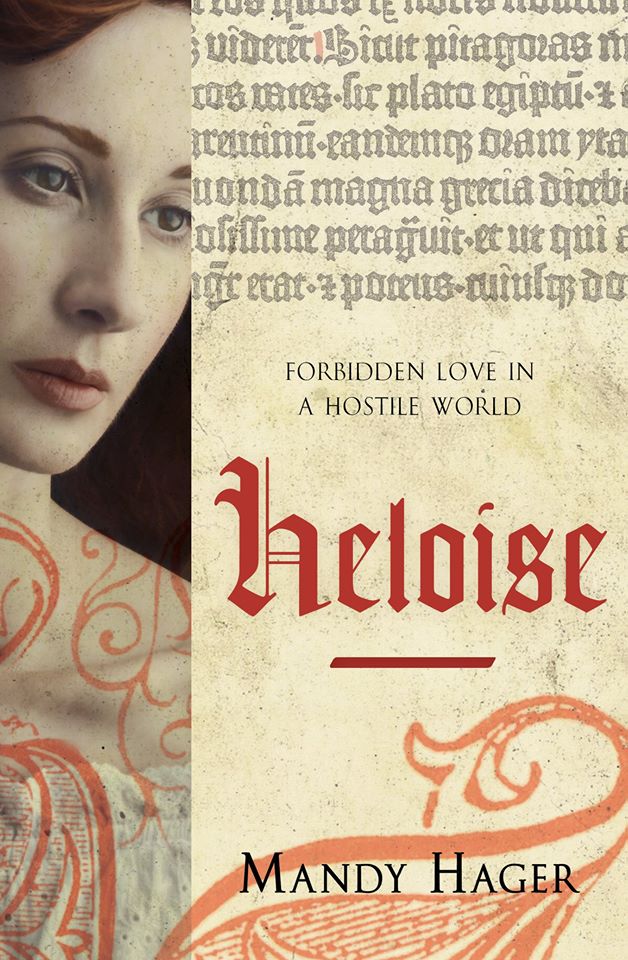 Use all the senses: sights, sounds, tastes, smells, touch, plus emotions and attitudes . . .  Research, research, research!!
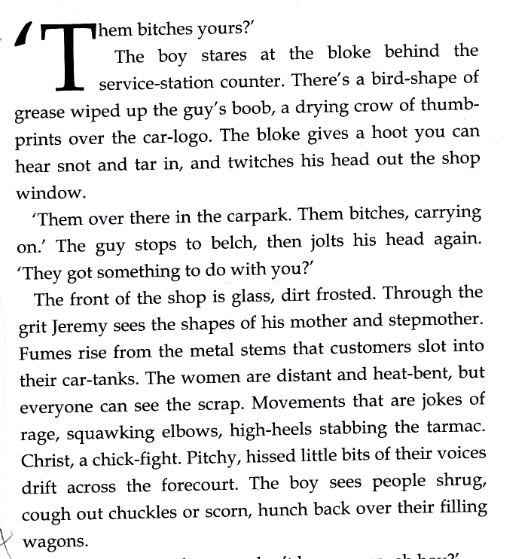 Example – specific detail via voice:
From ‘The Longest Drink in Town’ by Tracey Slaughter
An example of a very distinct cultural background providing the ‘lens’:
Example: The Nature of AshAttitude!
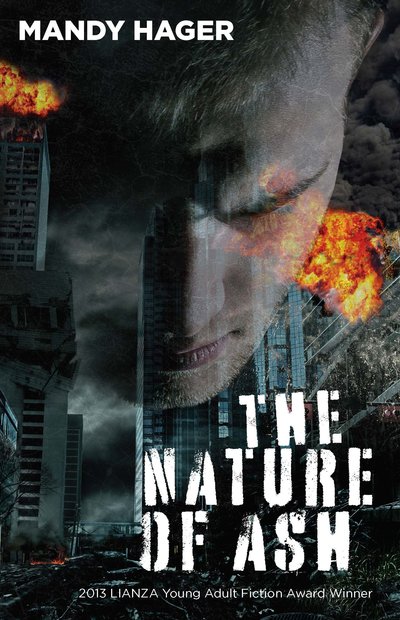 IF EVER THERE’S A NIGHT to get rat-arsed with my mates this surely is it. For the last two days we’ve huddled around the TV in the common room as all hell breaks loose. Blustering politicians. Stand-up arguments in the United Nations. The jackbooted hordes of the United People’s Republic parading past their Leader in a show of force. And then there’s the combined ranting of the Aussies and their mates in the Western Alliance, who started all this argy-bargy before I was even born.
What freaks us most is news that somewhere out in our territorial waters the UPR’s torpedoed an Australian ship! Of course they’re bleating that they were provoked. If you ask me, they’re just flipping the bird. But now we’re forced into the middle of this stupid game — and no amount of dribbling on about us being clean, green and peace-loving is going to help.
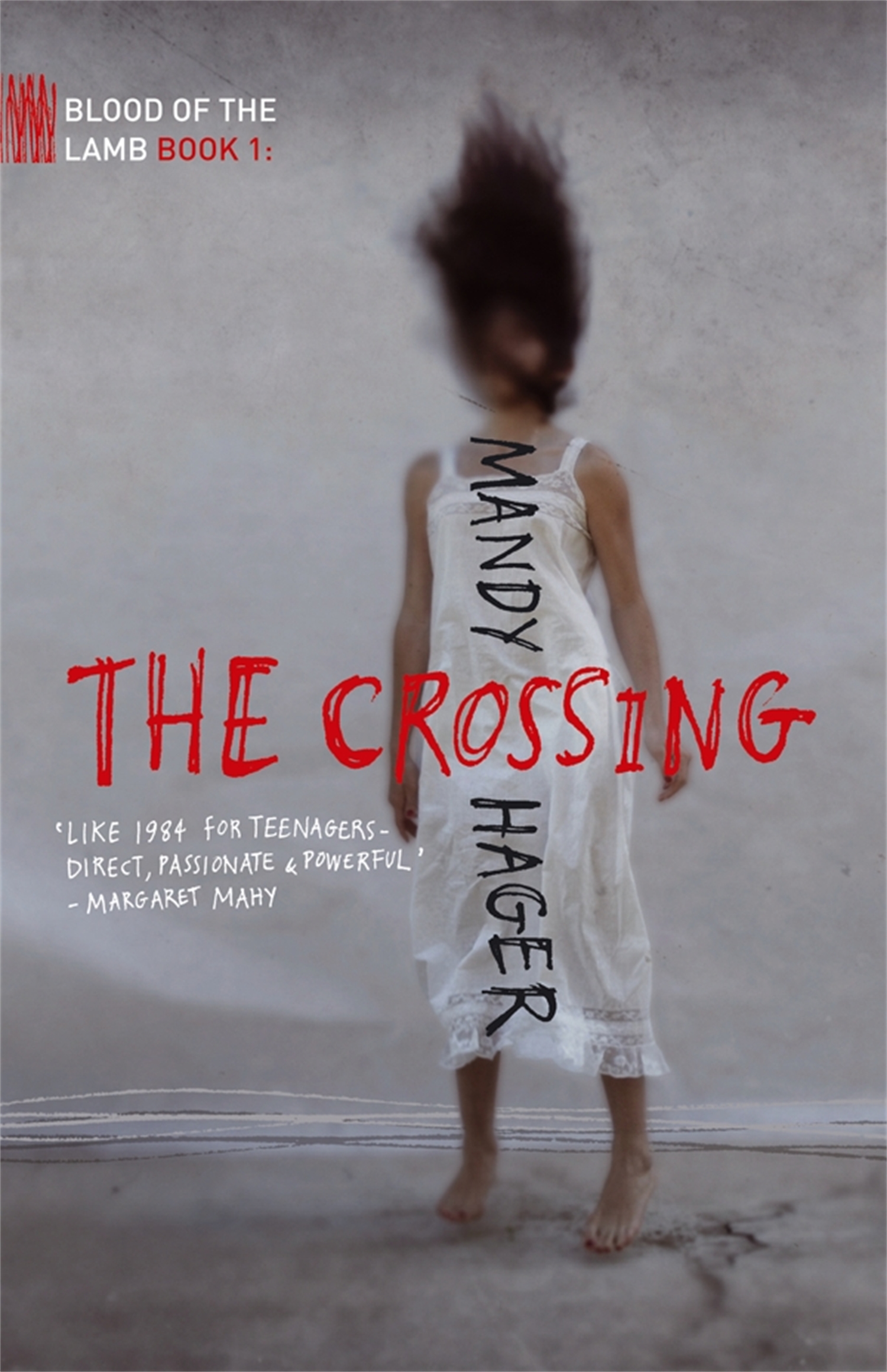 Example of unique ‘lens’ (only knowing what they can know, plus using setting to build the interior and thematic world): ‘The Crossing’
A wide sweeping stairway, bordered by solid ropes the silver of fish scales and framed by two tall palm trees, led to a circular raised platform from which other steps and walkways bloomed. High above, Maryam could see people moving in and out of doorways, yet this expansive floor where she stood right now was empty, save for her. The desire to climb that magical stairway grew too strong to resist, and she slipped up the cool stone steps until she stood at the very heart of the circular platform and looked up. High above, amidst the patterns and swirl of the domed ceiling, she saw herself reflected back in countless fractured copies. Her face, still streaked with blood, looked unfamiliar, nervous and very small.
Analyse your writing
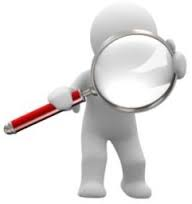 Have you identified the unique ‘voice’ (lens) of your character?
Does this reflect the character’s ‘attitude?’
Have you filled the scene with relevant specific detail?
Have you considered how you can reflect the theme in what you describe and how?
Prose Rhythm:
You can enhance the reader’s emotional response by using rhythm within your prose – in action and in character’s emotional responses. 
i.e.: From James Joyce’s short story ‘The Dead’:
Lily, the caretaker’s daughter, was literally run off her feet. Hardly had she brought one gentleman into the little pantry behind the office on the ground floor and helped him off with his overcoat than the wheezy hall-door bell clanged and she had to scamper along the bare hallway to let in another guest.
Which works better to convey the mood? Why?
The river moved slowly. It seemed sluggish. The surface lay flat. Birds circled lazily overhead. John’s boat slipped forward.
Or:
The surface lay flat on the sluggish, slow-moving river, and the birds circled overhead as John’s boat slipped forward.

What about here? Why?
I stopped in the doorway. The City Room was immense, reporters rushing down the aisles, shoving copy at each other, bustling back again, flinging gestures, shouting into telephones.
Or:
The first impression I had as I stopped in the doorway of the immense City Room was of extreme rush and bustle, with the reporters moving rapidly back and forth in the long aisles in order to shove their copy at each other or making frantic gestures as they shouted into their many telephones.
From ‘Chasing Ghosts: Strays and Waifs’
She wrestles on her damp coat and slides bare feet into her boots. Charges out into the night, battered as soon as she steps off the veranda. She tracks that terrible raowl-raowl-raowllll out past the gate and now it’s clear it’s over the road, up in the scrub where she likes to bush-whack and further still. She’s led by its pain, every minute the cries more intense as she clambers through the undergrowth. Branches slap and grab like muggers, creepers snake out, rocks and roots trip her. She stumbles on, panting, blinded by bucket-dumps of rain that break through the canopy, sliding on puggy mud that weighs her boots down, cursing, using the force of the words to fuel her limbs. It’s closer now. Raowlllllll. 
	She’s suddenly overcome by such a feeling of imminent danger she stalls. She drags in a juddery breath, eyes shut to hear past the slap of rain, and out of the void comes a roaring from the gulley, building in force, like a train hurtling down, crashing, derailing, graunching, tearing, splintering. . . so loud the ground shakes under her. And now, oh god, a huge explosion, wood shattering, iron, glass . . . please, oh please, not the cottage . . .

© Mandy Hager 2023                                     Also refer back to Heloise – see how the cacophony of sights and sounds clashes to replicate her sense of 		                    this new world as exciting and overwhelming.
How could prose rhythm be used to show:

A train taking off from a station?
Being caught in an avalanche?
Running in terror?
Soothing a baby to get it off to sleep?
Searching for a lost child?
The climax of a sex scene!
Pick one with different ‘beats’ and have a go at writing a paragraph to show it.
Analyse your writing
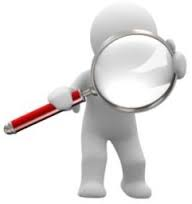 Can you identify key scenes or passages in your work where paying attention to prose rhythm could heighten the drama?
Think action and emotion.
Identify the feeling you want to convey and decide which kind of rhythm you need – i.e. fast and furious, slow and flowing etc.
Slow Motion:
Particularly useful when writing a climactic event.
All about intensity – like when you’re in a car crash – feels like everything is slowing down – very specific detail (and odd) details – sensory – smells, sounds, sights, sensations etc., or that first significant look between lovers etc.  Happens when there is extraordinarily heightened emotion – fear, anger, joy, grief, excitement etc.

Based on real responses to fear, danger, upset etc., - adrenaline pushes blood from brain to limbs – fight or flight response – narrows focus and brings potential dangers to the foreground . . .

“Central to this technique are the alert but matter-of-fact acceptance of the event and the observation of small, sometimes apparently arbitrary details. Characters do not say, ‘Oh my God, we’re going to die!’ or ‘What an outrage!’ They record a padlock swinging, the cool feel of an alcohol swab, a cat rolled into the angle of bent knees.”
“When atmosphere is well created we do not experience it as description, we experience it.”
(Janet Burroway, Writing Fiction)

And think about how it’s used in film and TV: i.e. slowed chaos juxtaposed with beautiful classical music in war scenes etc – to heighten emotional response
… He was preparing to overtake when something happened – he did not quite see what – in the region of the lorry’s wheels, a hiatus, a cloud of dust, and then something black and long snaked through a hundred feet towards him. It slapped the windscreen, clung there a moment and was whisked away before he had time to understand what it was. And then – or did this happen at the same moment? – the rear of the lorry made a complicated set of movements, a bouncing and swaying, and slewed in a wide spray of sparks, bright even in the sunshine. Something curved and metallic flew off to one side. So far Stephen had had time to move his foot towards the brake, time to notice a padlock swinging on a loose flange, and ‘Wash me please’ scrawled in the grime. There was a whinnying of scraped metal and new sparks, dense enough to form a white flame which seemed to propel the rear of the lorry into the air…
(Ian McEwan, A Child in Time)
“Blood was spurting from an artery in my left leg. I could not see it, and I do not recall how I knew it . . . for a short time I was alone with Patrick. I told myself I was in good hands, but I did not do this with words; I surrendered myself. I focused on breathing. I slowed my breathing, and tried to remain absolutely in each moment . . .waiting to die or stay alive was like getting an injection as a child, when you first learned not to think, but to gather yourself into the present, to breath slowly, to relax your muscles, even your arm as the nurse swabbed it with alcohol, to feel the cool alcohol, to smell it, to feel your feet on the floor and see the colour of the wall, and nothing else as your slow breathing opened you up to the incredible length and breadth and depth of one second.”
(Andre Dubus, Breathing)
Analyse your writing
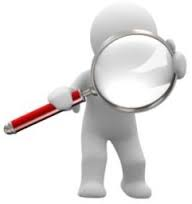 Do you have any moments of high drama (action or emotion) that you want to give weight to by using slow motion?
Filtering:
“The needless filtering of the image through some observing consciousness.” Strunk and White. i.e. 

Turning, she noticed two snakes fighting in among the rocks.


She turned. In among the rocks, two snakes were fighting.


She turned. In among the rocks, two snakes whipped and lashed, striking at each other.


JUST GIVE THE ACTION/DESCRIPTION AS VIVIDLY AS POSSIBLE!  
(Side note: sentences starting with an ‘ing’ word should be avoided as often cause confusion and weaken sentence.)

Any other filtering devices you can think of that could be eliminated?


Vividness urges that almost every occurrence of such phrases as ‘she noticed’, ‘she saw’, ‘she thought’, ‘she realised’, ‘she heard’ and so on can be eliminated and, instead, told through the senses.
Mrs. Blair made her way to the chair by the window and sank gratefully into it. She looked out the window and there, across the street, she saw the ivory BMW parked in front of the fire plug once more. It seemed to her, though, that something was wrong with it. She noticed that it was listing slightly toward the back and side, and then saw that the back rim was resting almost on the asphalt.

Mrs. Blair made her way to the chair by the window and sank gratefully into it. Across the street the ivory BMW was parked in front of the fire plug again. Something was wrong with it, though. It was listing toward the back and side, the back rim resting almost on the asphalt. 

Mrs. Blair collapsed into the chair by the window and propped her legs up on the coffee table. Across the street that damn ivory BMW was parked in front of the fire plug again. Something was wrong. It listed toward the back and side, the rear rim hovering above the asphalt (*or just ‘on the asphalt’.)
A similar filtering occurs when the writer chooses to begin flashback and mistakenly supposes that the reader isn’t clever enough to follow this technique without a guiding translation:
Mrs. Blair thought back to the time that she and Henry had owned an ivory car, though it had been a Chevy. She remembered clearly that it had a hood shaped like a sugar scoop, and chrome bumpers that stuck out a foot front and back. And there was that funny time, she recalled, when Henry had to change the flat tyre on Alligator Alley, and she’d thought the alligators would come up out of the swamp.

She and Henry owned an ivory car once, though it had been a Chevy, with a hood shaped like a sugar scoop and chrome bumpers that stuck out the front and back. And there was that funny time Henry had to change a flat tyre on Alligator Alley, and she’d thought the alligators would come up out of the swamp.     
How could you improve this further?
Analyse your writing
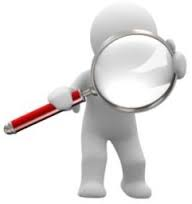 Can you rewrite to avoid saying any of these:

Noticed
Saw
Looked
Went
Thought
Realised
Heard  

Anything else you can do to make the sentences more direct?